Authority, Part 3:
What if Your Authority is Evil?
Romans 13:1-2  (around page 788 in visitor Bibles)
“Everyone must submit himself to the governing authorities, for there is no authority except that which God has established.  The authorities that exist have been established by God.  Consequently, he who rebels against the authority is rebelling against what God has instituted, and those who do so will bring judgment on themselves.”
God and His delegated authority are inseparable.

If you touch authority, you touch God.
Types of Delegated Authority
Family
Ephesians 6:2-3
“Honor your father and mother”—which is the first commandment with a promise—”that it may go well with you and that you may enjoy long life on the earth.”
Deuteronomy 27:16
Cursed is the man who dishonors his father or his mother.
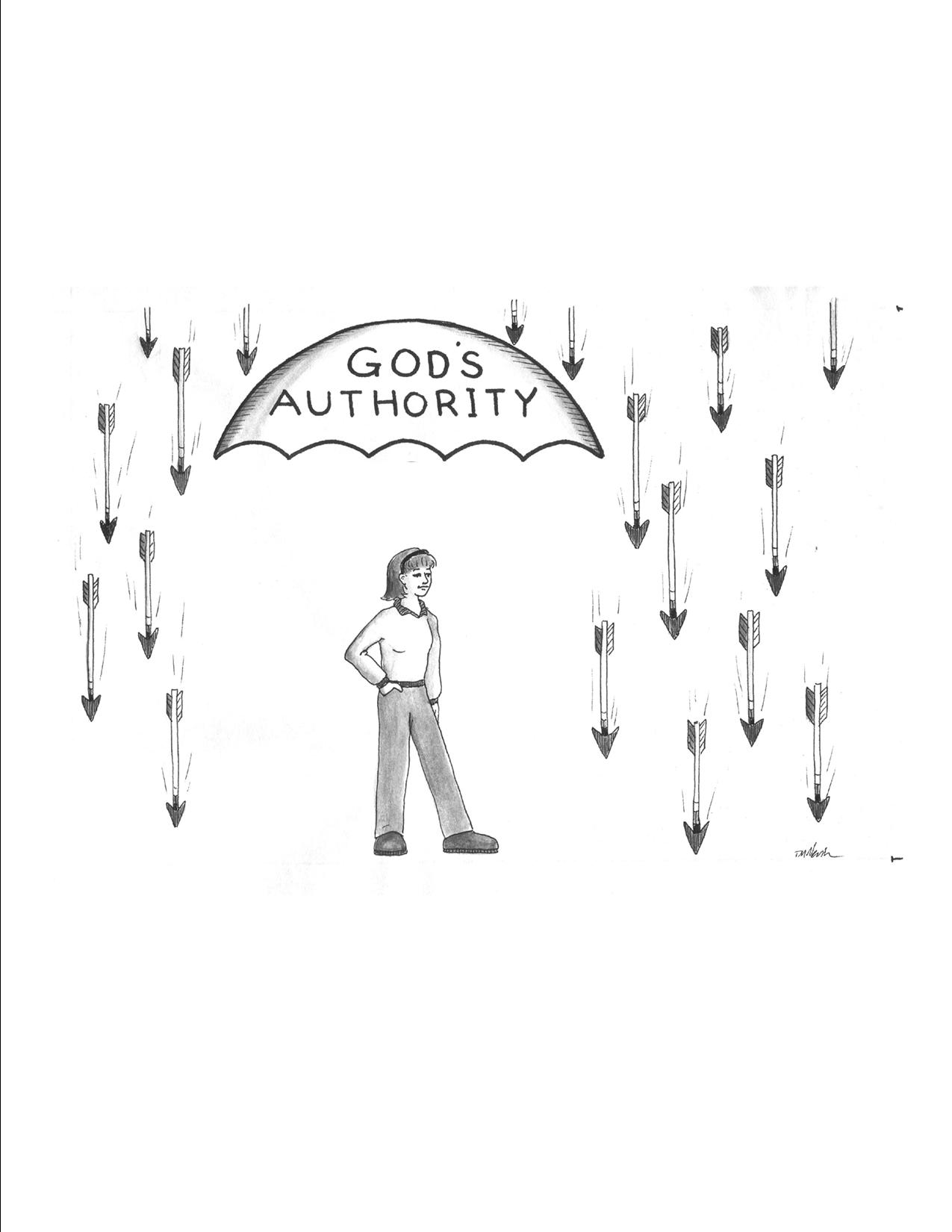 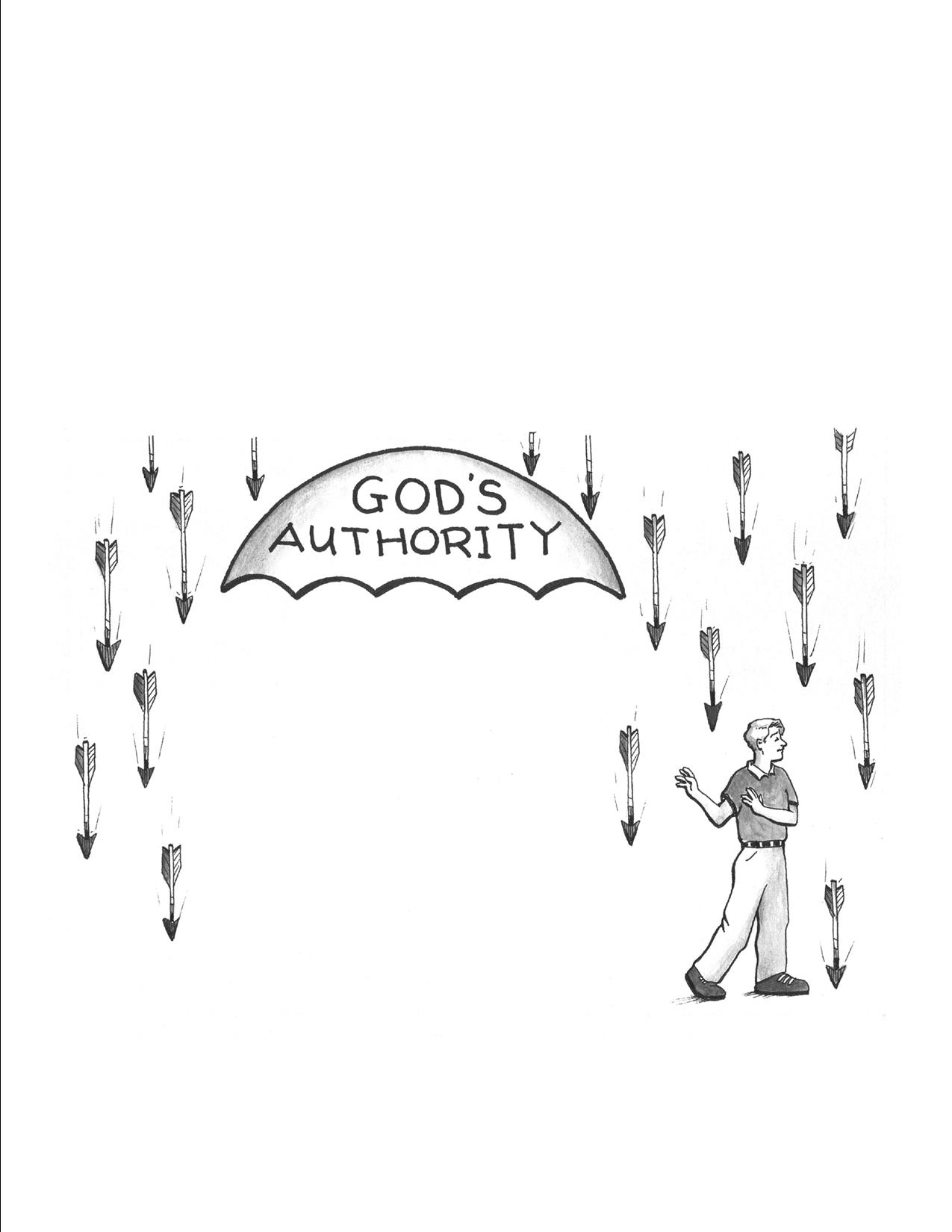 Romans 13:1-2  (around page 788 in visitor Bibles)
“…he who rebels against the authority is rebelling against what God has instituted, and those who do so will bring judgment on themselves.”
“There is no possibility of rebellion without judgment.” 
—Watchman Nee, Spiritual Authority
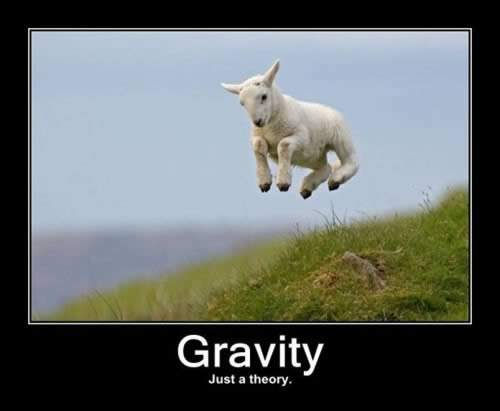 Proverbs 21:1
The king’s heart is in the hand of the LORD; 
He directs it like a watercourse wherever He pleases.
Questions
Who is my authority if my parents are divorced?
The parent who is legally responsible for you
Questions
When do you stop being out from under your parents’ authority?
Marriage
Financially independent
Still listen to their counsel
Types of Delegated Authority
Family
Government
1 Peter 2:13-14
Submit yourselves for the Lord’s sake to every authority instituted among men: whether to the king, as the supreme authority,  or to governors, who are sent by him to punish those who do wrong and to commend those who do right.
Types of Delegated Authority
Family
Government
Church
Hebrews 13:17
Have confidence in your leaders and submit to their authority, because they keep watch over you as those who must give an account. Do this so that their work will be a joy, not a burden, for that would be of no benefit to you.
Types of Delegated Authority
Family
Government
Church
Business
1 Peter 2:18
Slaves, submit yourselves to your masters with all respect, not only to those who are good and considerate, but also to those who are harsh.
Question
What if my authority is downright evil?
If your authority is evil:
God is aware
He sometimes appoints evil authority on purpose!  (for a greater purpose)
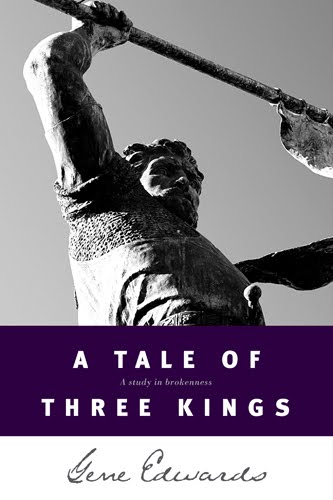 1 Samuel 15:1-23
(around page 197 in visitor Bibles)
Satan is not afraid of us preaching Word of Christ; 
he’s afraid of us being subject to the authority of Christ
1 Samuel 15:22-23
To obey is better than sacrifice,    and to heed is better than the fat of rams. For rebellion is like the sin of divination,    and arrogance like the evil of idolatry.
Witchcraft
To control/manipulate others with illicit authority
Acts 23:5
Paul replied, “Brothers, I did not realize that he was the high priest; for it is written: ‘Do not speak evil about the ruler of your people.’”
“Rebellious words ascend to heaven 
and are heard by God.”  
—Watchman Nee, Spiritual Authority
Exodus 22:28
Do not blaspheme God or curse the ruler of your people.
1 Samuel 26:9
Who can lay a hand on the Lord’s anointed and be guiltless?
Why would God allow a Saul in your life?
To rip the Saul out of your own heart!
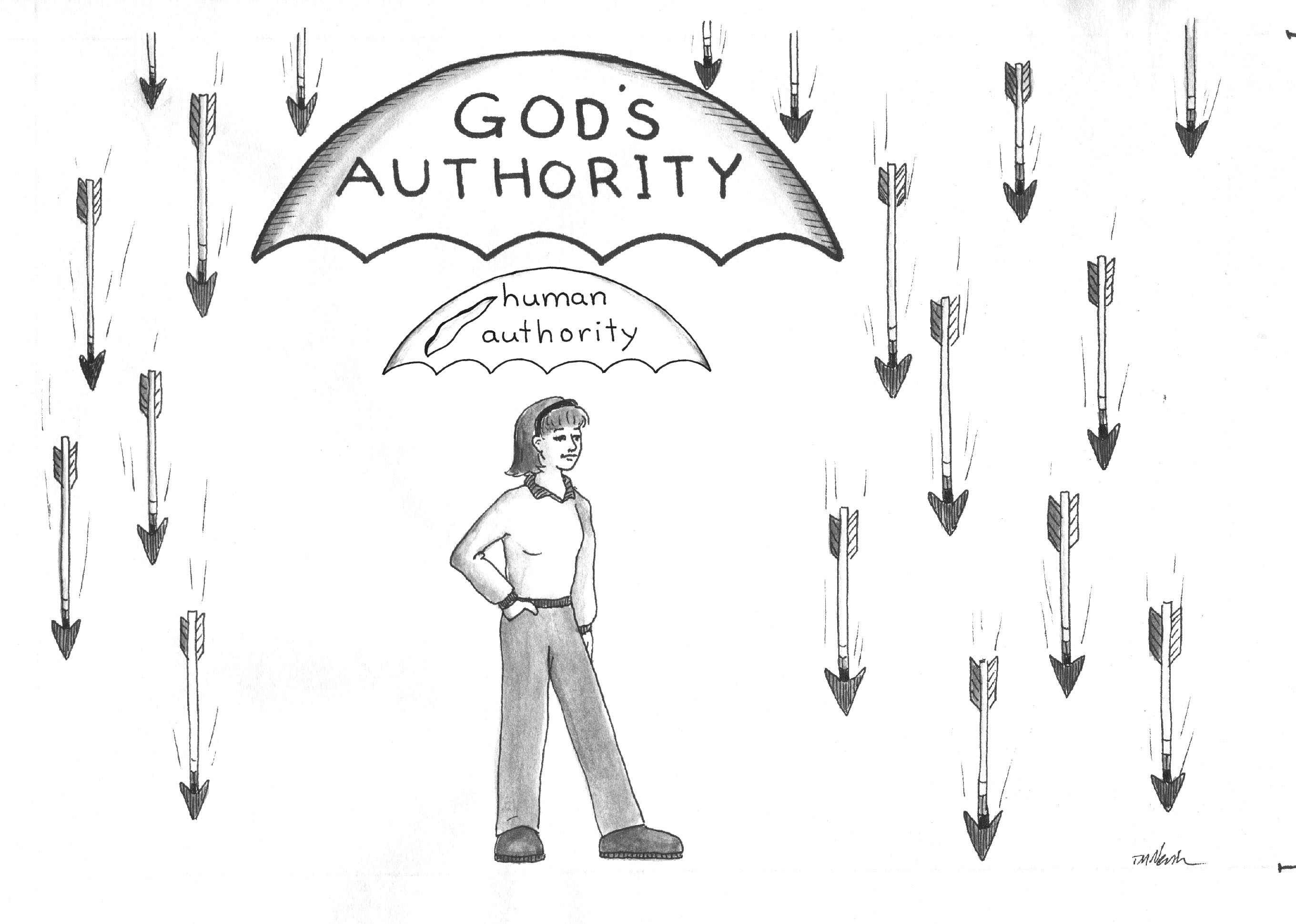 Separate the 
POSITION 

from the 
PERSONALITY
Judge & Condemn
or
Discern & Intercede
Luke 6:37:38
“Do not judge, and you will not be judged. Do not condemn, and you will not be condemned. Forgive, and you will be forgiven. 38 Give, and it will be given to you. A good measure, pressed down, shaken together and running over, will be poured into your lap. For with the measure you use, it will be measured to you.”
Our response to our leaders’ weaknesses is the greatest indicator of our spiritual maturity.
James 1:2-4
Consider it pure joy, my brothers, when you face trials of many kinds because you know that the testing of your faith develops perseverance.  Perseverance must finish its work in you so that you may be mature and complete, not lacking anything.
1 Peter 2:20
But if you suffer for doing good, and you endure it, this is commendable before God.  To this you were called because Christ suffered for you, leaving you an example, that you should follow in His steps.  “He committed no sin, and no deceit was found in His mouth.”  When they hurled insults at Him, He did not retaliate; when He suffered, He made no threats.  Instead, He entrusted Himself to Him who judges justly.
Romans 12:19
Do not take revenge, my friends, but leave room for God’s wrath, for it is written: “It is mine to avenge; I will repay,” says the Lord.
Checklist to see if you’ve “met” authority:
Soft & tender heart
Afraid of being wrong
Never likes to be in authority 
Never seeks position/power, only seeks the Lord
Meek & humble
Always trying to replace themselves
Keeps mouth shut - takes burdens to God instead of gossiping
No careless words, slander
Checklist to see if you’ve “met” authority:
Sensitive to rebellion around you
Don’t usurp delegated authority
Protect leaders like an armor bearer
You seek out authority in every situation and resolve to submit unconditionally to them.
The first question when in new situation is, “Who is in charge; whom do I need to submit myself to?”
Able to submit to any authority regardless of their age, competency level, experience, or relationship to you.
Checklist to see if you’ve “met” authority:
You rejoice in the God-given protection of your authorities and fear getting out from under that.
When in authority, you know your authority comes from God and you see your role as empowering others rather than oppressing them; you never have to remind them you are in authority or tell them to submit to you
Psalm 51:16-17
You do not delight in sacrifice, or I would bring it; 
You do not take pleasure in burnt offerings. 
The sacrifices of God are a broken spirit; 
A broken and contrite heart,  O God, You will not despise.
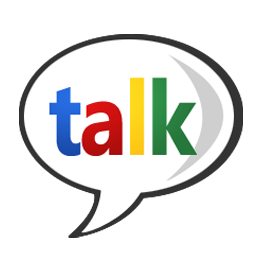 triad
s
What do you think?
Are you dealing with a “Saul” in your life?  What should be your response?
How do you see “Saul” in your own heart?
Pray for each other